Macromolecules
SC.912.L.18.2, SC.912.L.18.3, SC.912.L.18.4, SC.912.L.18.11
Organic Compounds
Poly/mers (many/part) are made of Mono/mers (one/part)
Carbohydrates:  monosaccharides (monomer) link to form disaccharides and polysaccharides (polymer)
Lipids: fatty acids (monomer) build phospholipids, etc.. (polymers)
Proteins:  Amino acids (monomer) form polypeptides
Nucleic Acids:  Nucleotides (monomer)
Carbohydrates
Primary function in human body is for quick energy
Secondary function is for short term energy storage (starches in plants and glycogen for animals)
Also, structural component in cells (ex:  cellulose in plants)
Carbohydrates
A carbohydrate is an organic compound that is: Carbon, Hydrogen, Oxygen (1:2:1) 
Simple sugars:  Mono/saccharides (One/sugar)
Example:  
Glucose (blood sugar)
Fructose (fruit sugar)
Carbohydrates
Hooking two mono/saccharides makes 1 di/saccharide (double/sugar)
Example:
Glucose + Fructose = Sucrose (table sugar)
Carbohydrates
Poly/saccharides (many/sugars) formed by linking shorter units together to form long sugar chains
Examples:
Starches- store energy in plants
Cellulose- adds strength and stiffness to cell wall
Glycogen- stored energy in liver and muscles of animals
The molecule below is a:
Disaccharide
Starch
Monosaccharide
Complex Carbohydrate
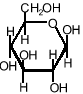 The molecules to the right are:
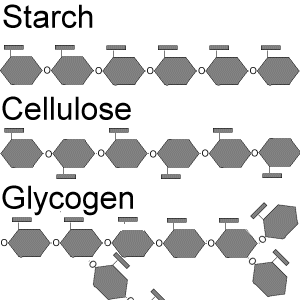 Disaccharide
Starch
Monosaccharide
Complex Carbohydrate
Lipids
Functions are for energy storage:
When metabolized it can yield large quantities of ATP
Heart and Skeletal muscle prefer to use fatty acids rather than glucose as their energy
Brain only uses glucose, however
Lipids
A fatty acid is a carboxylic acid with a long tail (chain) that is either
Saturated (single bonds between carbons)
Unsaturated (at least one double bond)
Fatty acids are derived from triglycerides or phospholipids
Lipids
Triglycerides
Unsaturated
Main constituents of vegetable oil, animal fats
Storing unused calories, 
High concentrations in blood correlates with the consumption of starchy and fatty foods.
Lipids
Phospholipids- major component of cell membranes by forming lipid bilayer
Structure:  hydro/phobic (water/fearing) tails and hydro/philic (water/loving) head
Usually found with a cholesterol molecule
Which of the following qualifies a fatty acid as saturated
Single bonds
At least one double bond
More than one double bond
1:2:1 ratio
Proteins
Antibodies - are specialized proteins involved in defending the body from antigens (foreign invaders). One way antibodies destroy antigens is by immobilizing them so that they can be destroyed by white blood cells.
Proteins
Contractile Proteins - are responsible for movement. 
Examples include actin and myosin. These proteins are involved in muscle contraction and movement
Enzymes - speed up chemical reactions.
Examples include the enzymes lactase and pepsin. Lactase breaks down the sugar lactose found in milk. Pepsin is a digestive enzyme that works in the stomach to break down proteins in food.
Protein
Hormonal Proteins - are messenger proteins which help to coordinate certain bodily activities. 
Examples include insulin and oxytocin. Insulin regulates glucose metabolism by controlling the blood-sugar concentration. Oxytocin stimulates contractions in females during childbirth. 
Structural Proteins - are fibrous and stringy and provide support. 
Examples include keratin, collagen, and elastin. Keratins strengthen protective coverings such as hair, quills, feathers, horns, and beaks. Collagens and elastin provide support for tendons and ligaments
Proteins
Storage Proteins - store amino acids.
Examples include ovalbumin and casein. Ovalbumin is found in egg whites and casein is a milk-based protein.
Transport Proteins - are carrier proteins which move molecules from one place to another around the body. 
Example: hemoglobin.  Hemoglobin transports oxygen through the blood.
Which of the following is not a function of a protein?
Storage of genetic material
Fight diseases
Movement
Facilitate faster reaction rates
Enzymes
Biological Catalysts
Speed up the rate of biochemical reactions
Factors affecting their activity include:
pH
Temperature
Enzyme concentration
Substrate concentration
Presence of inhibitors or activators